Panthéonisation de 4 résistants
Le « miroir brisé »
Commémoration
Rafle du Vel d’Hiv
Discours de J Chirac
Mémorial de la Shoah
Lacombe Lucien, 
L Malle
Le Chagrin et la Pitié, 
M Ophuls
K Barbie
P Touvier
M Papon
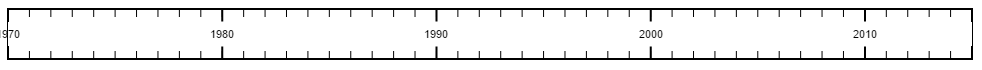 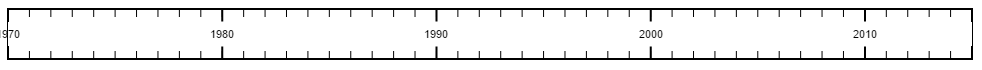 Le chagrin et le venin, 
P Laborie
Les assassins de la mémoire, 
P Vidal Naquet
La France de Vichy, 
R Paxton
Le syndrome  de Vichy, 
H Rousso
Cinéma
Ouvrage d’historien
Procès
Mémoires et histoire de la 2nde guerre mondiale en France depuis les années 70
l’Etat et la mémoire juive
L’Etat et la mémoire résistante
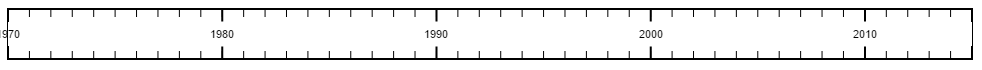 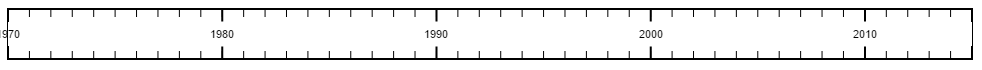 Mémoires et histoire de la 2nde guerre mondiale en France depuis les années 70